Learning to take a stand through storytelling
Dawn Watkins, Senior Lecturer in Law, University of Leicester.  Email dawn.watkins@le.ac.uk 

Alison Davies, Author and Professional Storyteller. 
Email alrdavies.writer@hotmail.co.uk
A brief history…
‘Storytelling as a tool for Creative Teaching & Learning’ Nov 2008 and Jan 2009
'Exhuming Human Remains from Case Law: The Role of Narrative Research in Legal Education' [2009] 3 Web JCLI
‘Narrative Research Project’ funded by the University of Leicester’s New Teaching Initiatives Fund 2009-11
Findings of the Narrative Research project
“A notable theme in the participants’ accounts is that they had enjoyed participating in the story-telling seminars and reported that this had increased their confidence with public speaking.”  
“On this basis it is arguable that seminars of this nature have a ‘stand-alone’ benefit that is worthy of consideration.”  
Watkins, D. (2011) ‘The Role of Narratives in Legal Education’ Liverpool Law Review, 32(2), 113-133, at 128
Taking a stand in this workshop
Literally – you will be asked to rewrite the story from the perspective of any character or object in the story

Physically – you will have the opportunity to stand and present your story to the group
The Story
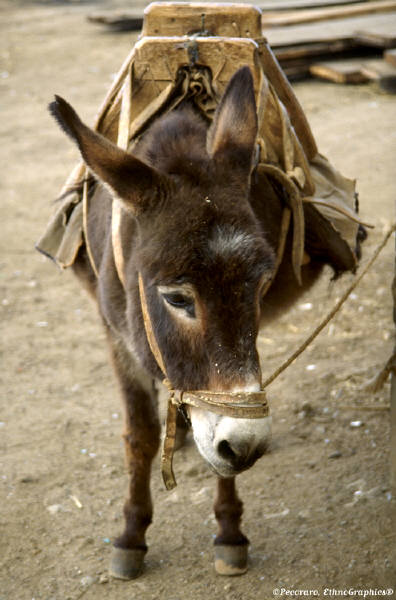 ‘The Miller, His Son and Their Ass’ 
Aesop’s Fables (Wordsworth Classics, 1994), p.130
Timings
13:45 Introduction and story
13:55 Story writing
14:10 Story telling
14:45  Feedback
15:00  End